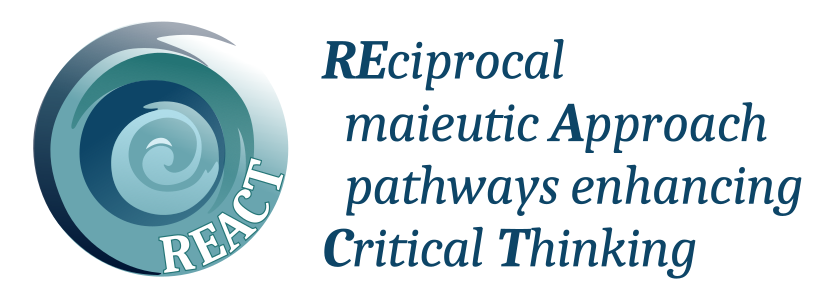 RMA WORKSHOPS
Οδηγίες προς εκπ/κούς
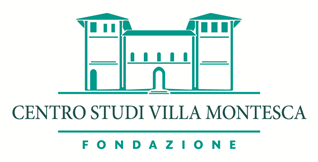 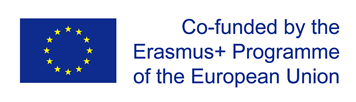 Agreement n° 621522-EEP-1-2020-1-IT-EPPKA3-IPI-SOC-IN
ΘΕΜΑΤΙΚΕΣ ΕΝΟΤΗΤΕΣ
9 ΕΡΓΑΣΤΗΡΙΑ-3 ΔΙΑΔΡΟΜΕΣ
Κάθε θεματική περιοχή θα μπορούσε να διερευνηθεί πλήρως με την ανάπτυξη τριών εργαστηρίων (η δραστηριότητα κλεισίματος είναι προαιρετική). Η μεθοδολογία για την ανάπτυξη κάθε εργαστηρίου είναι η Reciprocal Maieutic Approach (Αμφίδρομη Μαιευτική Προσέγγιση), εμπλουτισμένη με παρατηρήσεις και στρατηγικές δανεισμένες από τη Maria Montessori. Παράλληλα με την εστίαση κάθε εργαστηρίου, κάθε τριάδα (1-3; 4-6; 7-9) αποτελεί μια διαδρομή
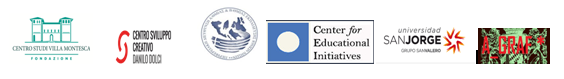 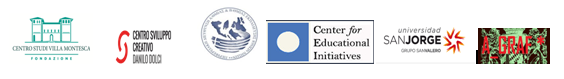 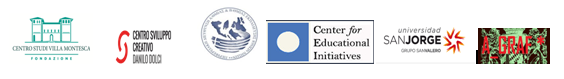 Κοινωνική Ένταξη στο Σχολείο
Ατζέντα του 2030 των Ηνωμένων Εθνών, και συγκεκριμένα ο Στόχος 4 για την Αειφόρο Ανάπτυξη, αφορά τη διασφάλιση «συμπεριληπτικής και δίκαιης ποιοτικής εκπαίδευσης»
Η διαδρομή REACT σχετικά με την Κοινωνική Ένταξη κινείται από τον προσδιορισμό των κοινωνικών δεξιοτήτων και στην κοινή κατανόηση της ύπαρξης τους στα σχολικά μαθήματα/θέματα που προτείνονται στους μαθητές.
Οι μαθητές θα καθοδηγηθούν και θα υποστηριχθούν στην ανάπτυξη αυτόνομων προβληματισμών σχετικά με το νόημα και την αξία του σχολείου για την κοινωνική αλλαγή στην καθημερινή τους ζωή
Στο τελευταίο βήμα – οι μαθητές καλούνται να αναλογιστούν την άλλη όψη του νομίσματος, δηλαδή την ευθύνη τους στη μάθηση όχι μόνο από μια προσωπική προοπτική βελτίωσης της κοινωνικής τους κατάστασης, αλλά και από μια κοινοτική οπτική.
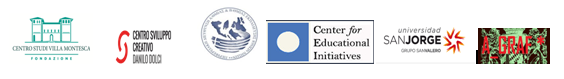 Ευ Ζην στο σχολείο
Eίναι μια κατάσταση στην οποία οι μαθητές μπορούν να αναπτύξουν τις δυνατότητές τους, να μάθουν και να παίξουν δημιουργικά
Σημαίνει να αισθάνονται ασφάλεια, εκτίμηση και σεβασμό, να συμμετέχουν ενεργά και ουσιαστικά σε ακαδημαϊκές και κοινωνικές δραστηριότητες έχοντας θετική αυτοεκτίμηση, αυτο-αποτελεσματικότητα και αίσθηση αυτονομίας
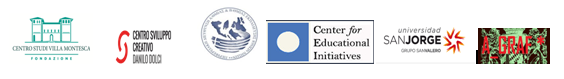 Οι Χώροι Μάθησης στο σχολείο
Το πλαίσιο για τη μάθηση αλλάζει ήδη                      τα χαρακτηριστικά και οι ευνοϊκές υποδομές και οι χώροι μάθησης ενδέχεται επίσης να αλλάζουν.
Οι χώροι μάθησης πρέπει να είναι ευέλικτοι, προσβάσιμοι, απλοί και ικανοί να καλύπτουν τις ανάγκες των ανθρώπων ανά πάσα στιγμή.
Βασικό σημείο αναφοράς του προγράμματος REACT: η Εκπαιδευτική Κοινότητα
Προσπάθεια κοινής χρήσης ενός ορισμού του μαθησιακού χώρου και πρόταση στους μαθητές να αναλογιστούν την κοινότητά τους, τους φορείς/παράγοντες  που συμβάλλουν στην εκπαίδευσή τους καθ' όλη τη διάρκεια της ζωής τους
Τελευταίο βήμα αυτής της διαδρομής: κριτική σκέψη, που θεωρείται ως το θεμελιώδες σύνολο ικανοτήτων που πρέπει να αποκτηθούν και να εφαρμοστούν για να διατηρηθεί μια τέτοια εκπαιδευτική διαδικασία πάντα ανοιχτή, δίκαιη, λογικά ανεπτυγμένη και δημοκρατική.
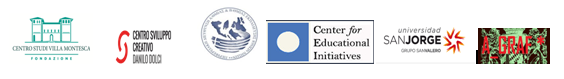 ΒΗΜΑ 0 – ΡΥΘΜΙΣΗ (ΧΩΡΟΣ ΤΟΥ ΕΡΓΑΣΤΗΡΙΟΥ, ΣΥΝΘΕΣΗ ΟΜΑΔΑΣ, ΠΡΟΕΤΟΙΜΑΣΙΑ & ΕΡΓΑΛΕΙΑ)
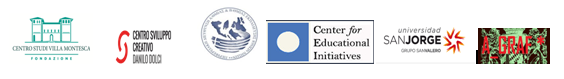 ΒΗΜΑ 1 – Η ΠΡΟΟΠΤΙΚΗ ΤΗΣ ΑΛΛΑΓΗΣ (Εργαστήρια 1,4 και 7)
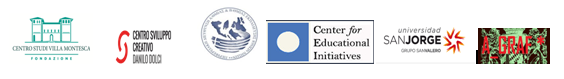 ΒΗΜΑ 2 – ΤΟ ΕΡΓΟ ΤΗΣ ΑΛΛΑΓΗΣ (Εργαστήρια 2, 5 και 8)
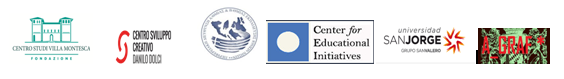 ΒΗΜΑ 3 – Η ΠΡΟΤΑΣΗ ΓΙΑ ΑΛΛΑΓΗ (ΕΡΓΑΣΤΗΡΙΑ 3, 6 ΚΑΙ 9)
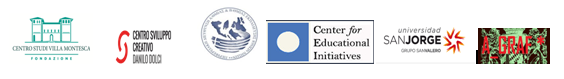 ΟΔΗΓΙΕΣ ΓΙΑ ΠΙΛΟΤΙΚΗ ΕΦΑΡΜΟΓΗ  ΣΤΗ ΤΑΞΗ
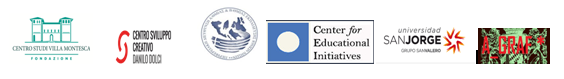 Σε κάθε εμπλεκόμενο σχολείο, θα συμμετέχουν στην πιλοτική εφαρμογή τουλάχιστον 90 μαθητές, 3-4 τάξεις ανά σχολείο, φτάνοντας τον ελάχιστο αριθμό 240 μαθητών ανά εταίρο υλοποίησης
Κάθε τάξη ολοκληρώνει τουλάχιστον δύο από τις τρεις διαδρομές για κάθε Θεματική Περιοχή. Επομένως, λόγω της διάρκειας κάθε εργαστηρίου, η ελάχιστη απαίτηση είναι:[3 εργαστήρια (2 ώρες το καθένα) για 2 Θεματικές Περιοχές] + [1 δραστηριότητα κλεισίματος για 2 Θεματικές Περιοχές (προαιρετικό, 2 ώρες)]=12/16 ώρες πιλοτικής λειτουργίας στην τάξη/ανά ομάδα
Οι εκπ/κοί θα συμπληρώσουν έναν απλό πίνακα για κάθε εργαστήριο, αναφέροντας τα εξής: 
Το σχολείο που συμμετέχει
Τάξη και βαθμίδα 
Αριθμός μαθητών που παρακολουθούν το εργαστήριο. την ηλικία και το φύλο τους, 
Ημερομηνία, τίτλος του εργαστηρίου (π.χ. Θεματική Περιοχή 1 – εργαστήριο 2 «Σχολείο Αλλαγής»), 
Διάρκεια του εργαστηρίου (π.χ. 90 λεπτά, 120 λεπτά …) 
Γραπτή ανατροφοδότηση  για την εξέλιξη του εργαστηρίου (π.χ. βαθμός συμμετοχής των μαθητών, προβλήματα που παρουσιάζονται – εάν υπάρχουν και οποιαδήποτε άλλη σχετική πληροφορία)
ΑΞΙΟΛΟΓΗΣΗ ΤΗΣ ΠΙΛΟΤΙΚΗΣ ΦΑΣΗΣ
Οι συνεργάτες των εταίρων REACT θα παρακολουθήσουν τουλάχιστον ένα εργαστήριο ανά Θεματική Ενότητα, προκειμένου να ολοκληρωθεί η διαδικασία αξιολόγησης
Παρατήρηση συμμετεχόντων από συνεργάτη των εταίρων REACT (ερωτήσεις παρατήρησης συμμετεχόντων)
Γραπτά σχόλια από τους εκπαιδευτικούς (ερωτηματολόγιο αξιολόγησης)
 Γραπτά σχόλια από μαθητές (ερωτηματολόγιο αξιολόγησης)
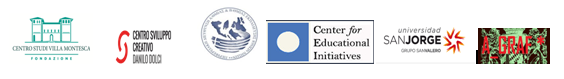 Κοινωνική Ένταξη στο σχολείο
1ο εργαστήριο (Κοινωνικές δεξιότητες):τι χαρακτηριστικά, ικανότητες, δεξιότητες πρέπει να έχουμε για να συνυπάρχουμε αρμονικά και να συνεργαζόμαστε με τους άλλους; Δώστε παραδείγματα ατόμων που πρόσφεραν στη κοινωνία: τι δεξιότητες είχαν; Πώς αναπτύσσουμε αυτές τις δεξιότητες; Κλπ
2ο εργαστήριο( Σχολείο Κοιν. Αλλαγής): συμβολή του σχολείου στη προσωπική επιτυχία και ανάπτυξη, δικαίωμα στη μόρφωση για όλους
3ο εργαστήριο(Σχολείο και Υπευθυνότητα): δικαίωμα η μόρφωση ή και υποχρέωση; Δικαίωμα-η βελτίωση των συνθηκών ζωής μας αλλά και υποχρέωση στη συμβολή της ανάπτυξης και της ευημερίας της κοινότητας- Υπεύθυνος πολίτης
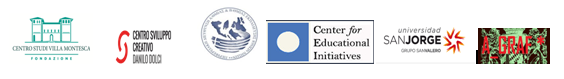 ΕΥ ΖΗΝ ΣΤΟ ΣΧΟΛΕΙΟ
4ο εργαστήριο(Ρίζες και Ταυτότητα):εστίαση στα κοινά και διαφορετικά στοιχεία- τι μας συνδέει; Κοινωνική ταυτότητα και σε σχέση με το περιβάλλον, τον κόσμο
5ο εργαστήριο ( Οικολογική Μεταστροφή): Είναι το σχολείο οικολογικά βιώσιμο; Εφαρμόζει φιλικές προς το περιβάλλον πρακτικές; Ευθύνη προσωπική και συλλογική
6ο εργαστήριο(Ιδεολογική γλώσσα): σημασία των λέξεων, χρήση της γλώσσας- νοηματοδότηση-επιλογή λέξεων-γλώσσα και στερεότυπα-μέσα κοινωνικής δικτύωσης και επικοινωνία μέσω της γλώσσας
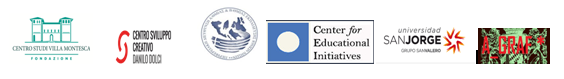 Χώροι μάθησης στο σχολείο
7ο εργαστήριο(μεταξύ του συγκεκριμένου και του αφηρημένου χώρου μάθησης): τι είναι η τάξη; Ποια τα στοιχεία που αποτελούν τον μαθησιακό χώρο; Προβλήματα-προτάσεις για αλλαγή
8ο εργαστήριο(Κοινότητα που εκπαιδεύει): Διδάσκω, μαθαίνω, εκπαιδεύω- ευθύνη και εμπλοκή πολλών παραγόντων, φορέων μάθησης-πρότυπα-δυσκολίες-παραδείγματα 
9ο εργαστήριο(Κριτική Σκέψη):θέμα συζήτησης-debate-επιχειρηματολογία
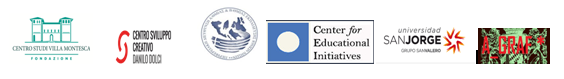